Открытый показ игровой деятельности во второй младшей группе
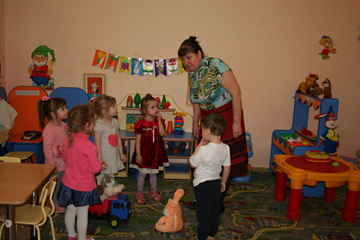 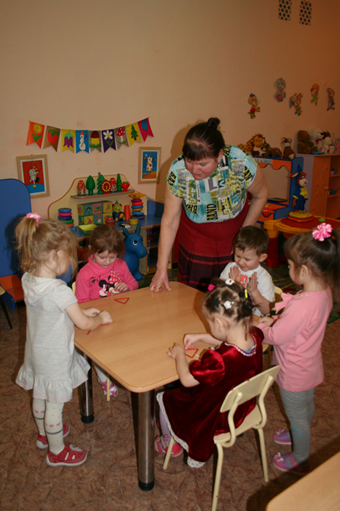 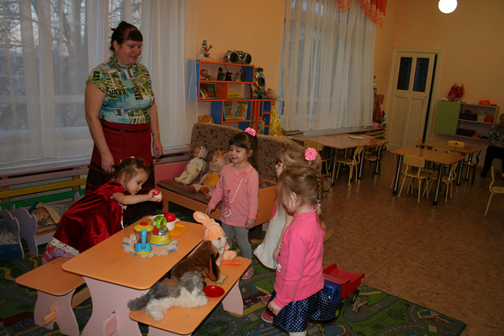